TIẾNG VIỆT 1
Tập 2
Tuần 24
Bài 125: uyên – uyêt
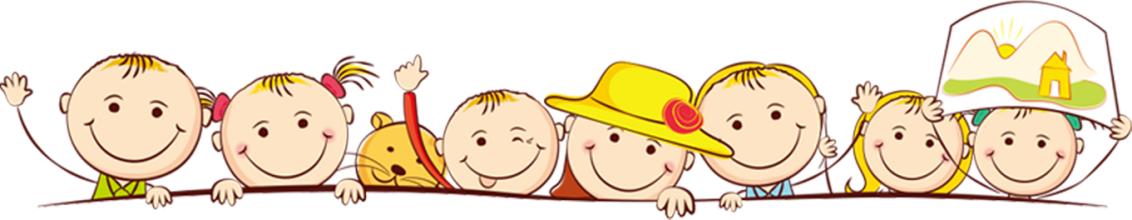 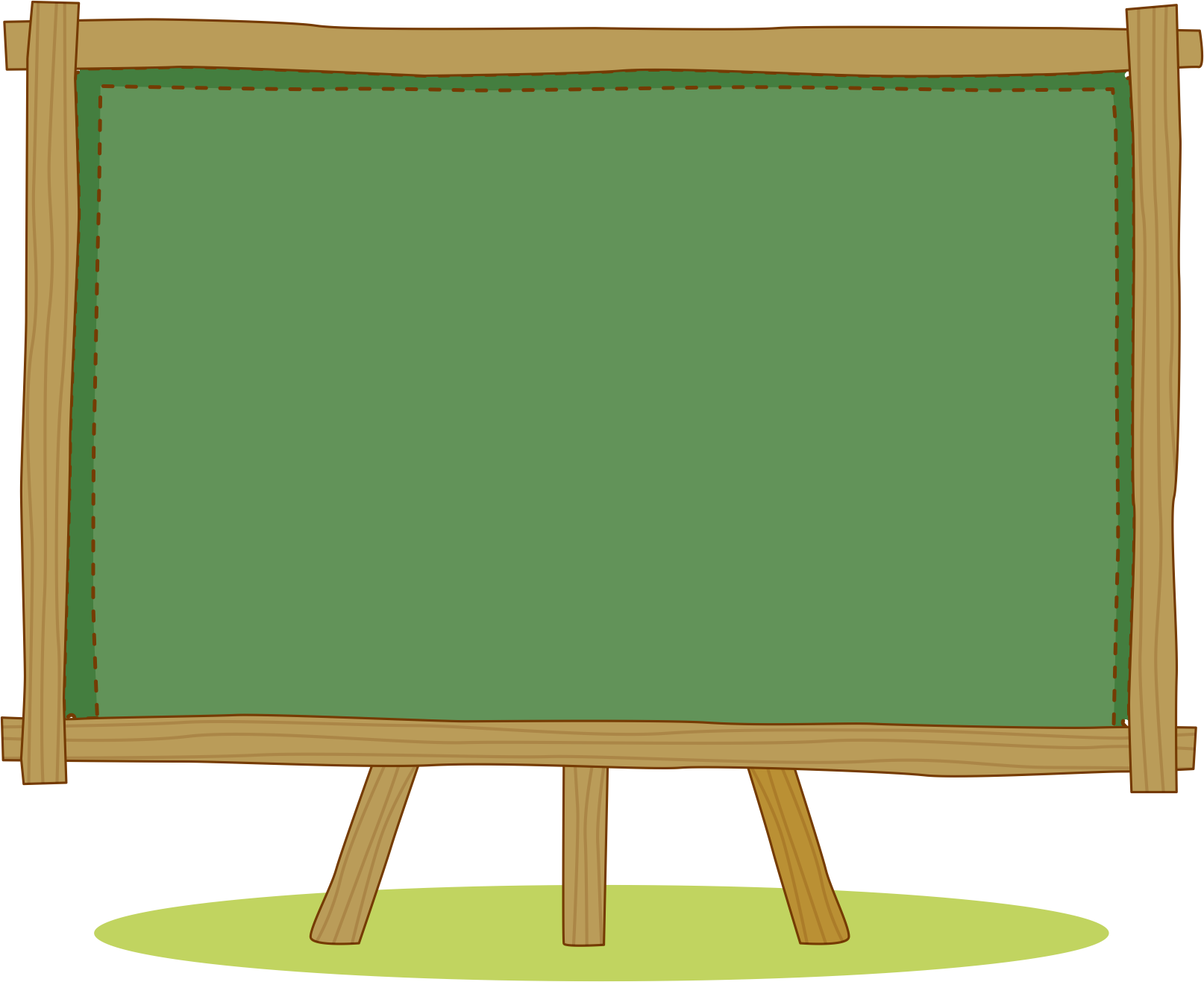 Bài 125: uyên - uyêt
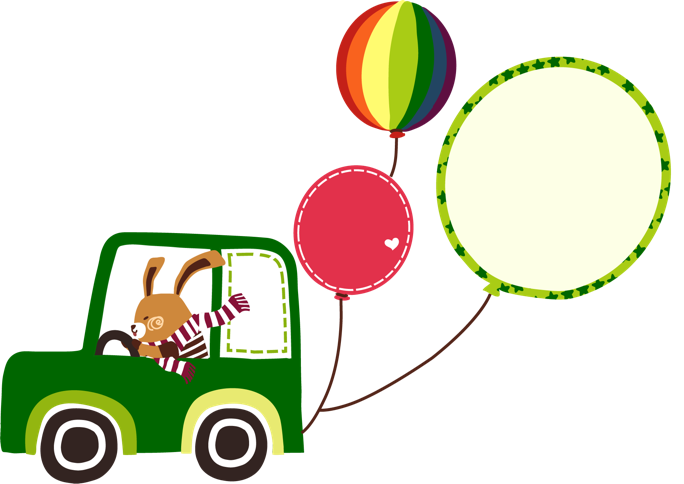 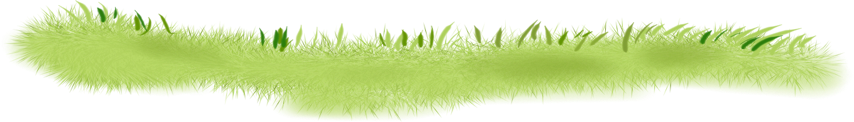 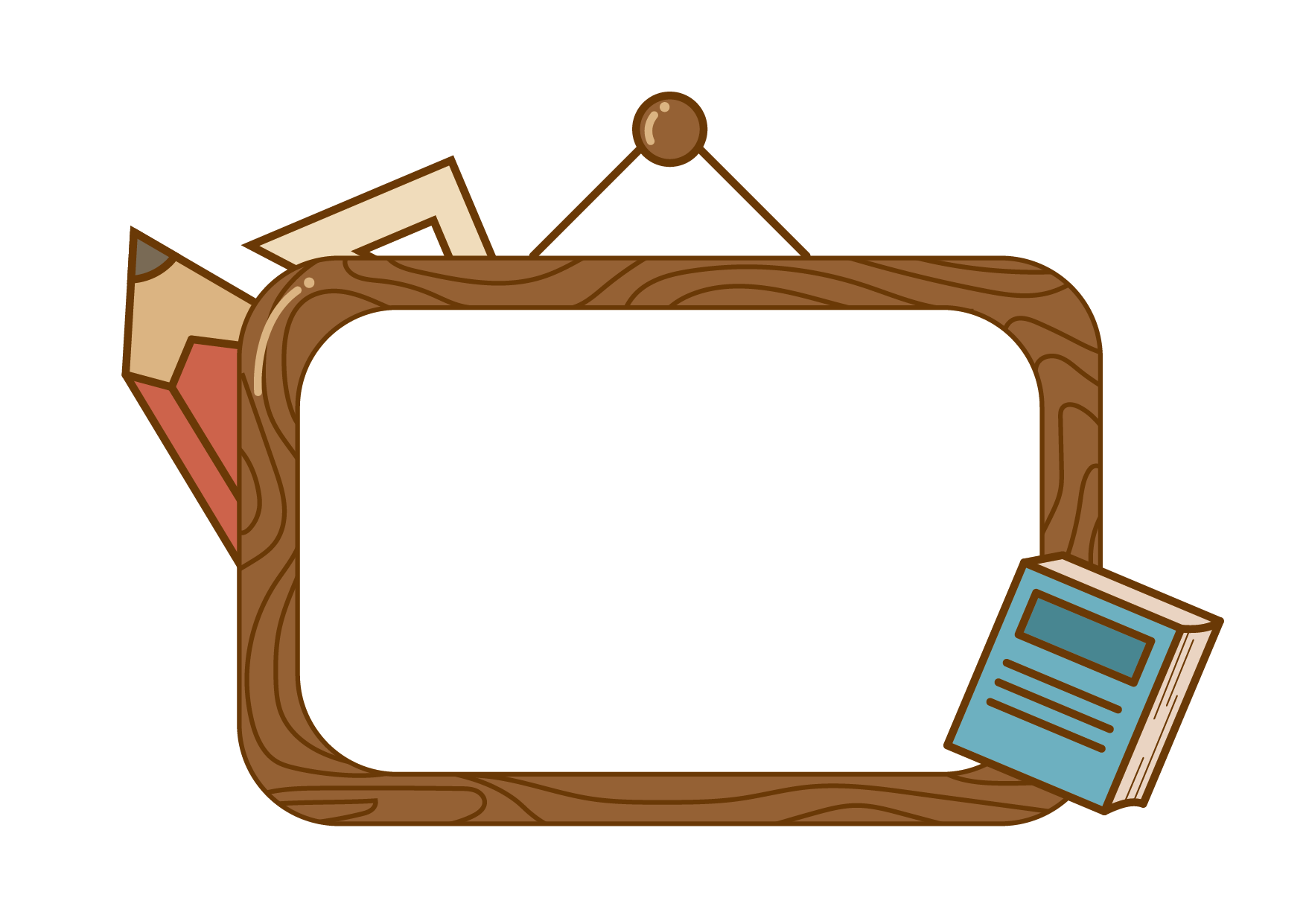 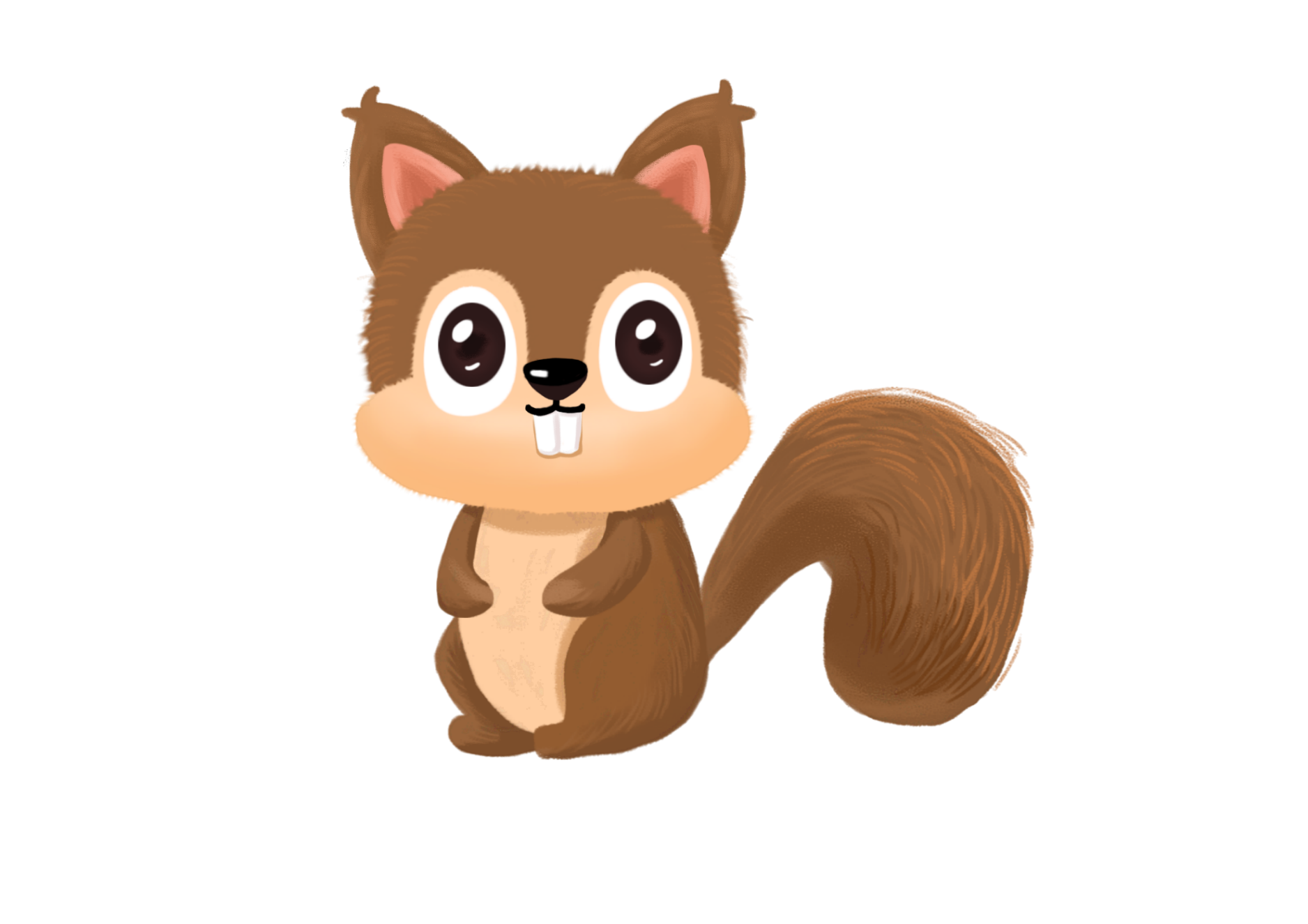 Làm quen
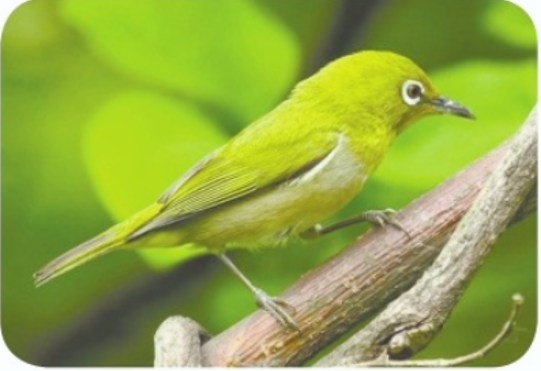 uyên
u
n
yê
chim vành khuyên
uyên
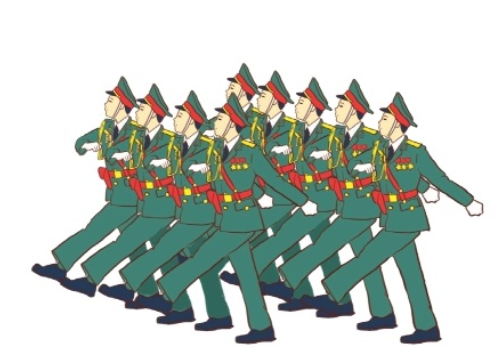 uyêt
u
t
yê
duyệt binh
uyêt
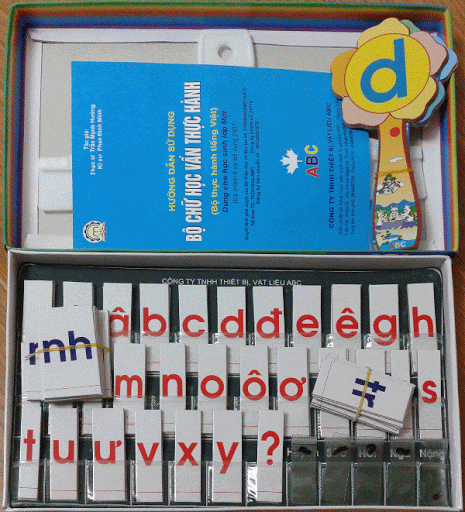 uyên
khuyên
uyêt
duyệt
Tìm tiếng ngoài bài có vần:
uyên
uyêt
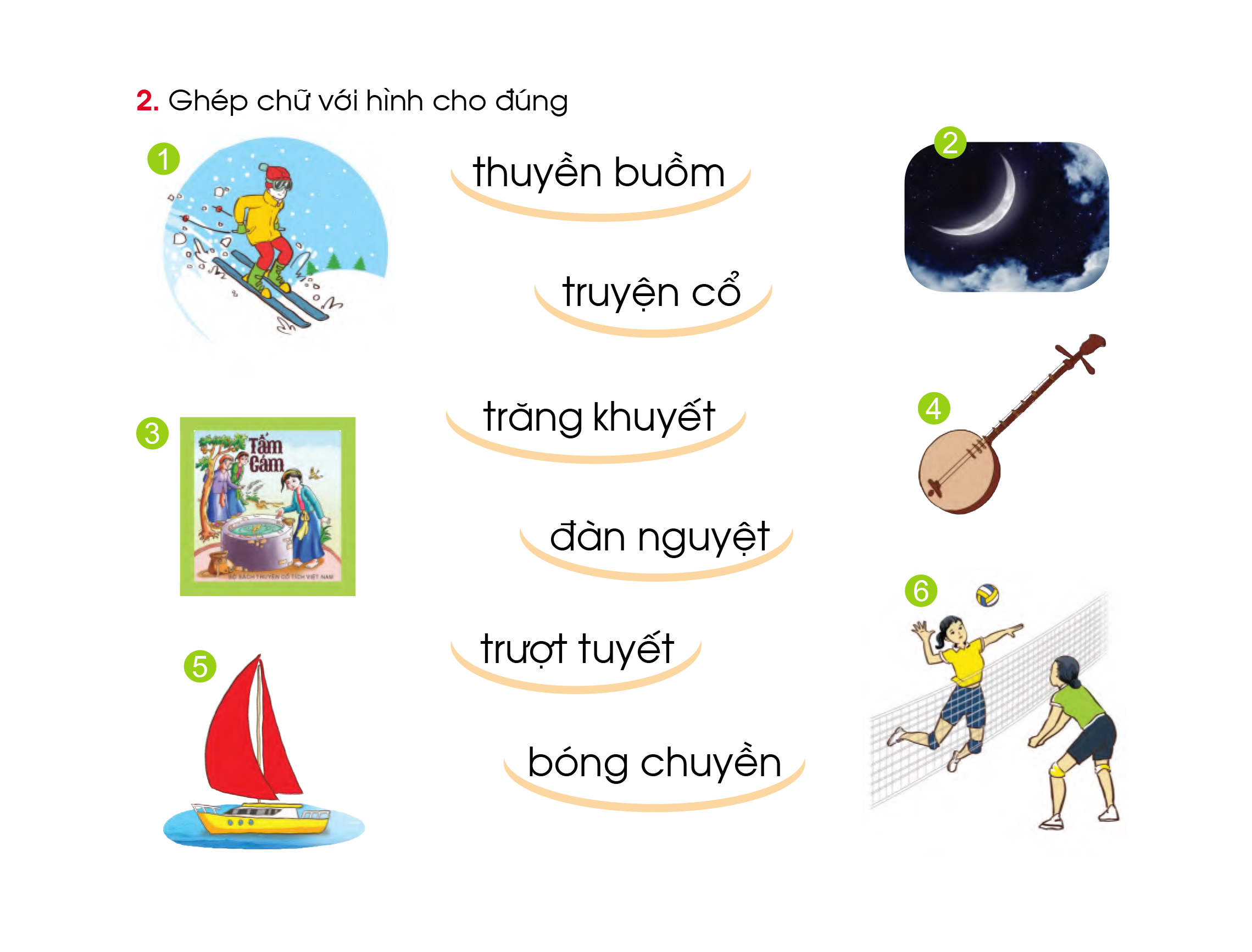 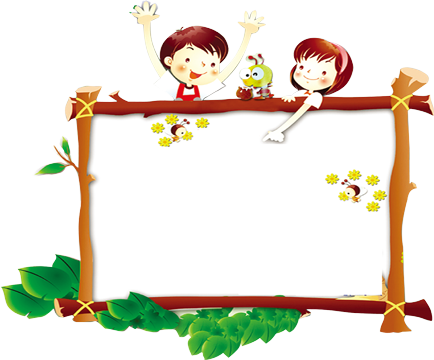 GIẢI LAO
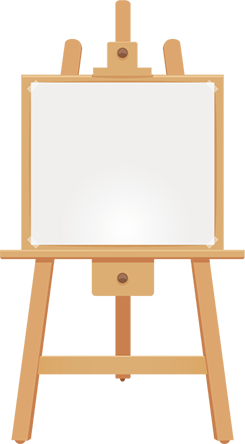 TẬP ĐỌC
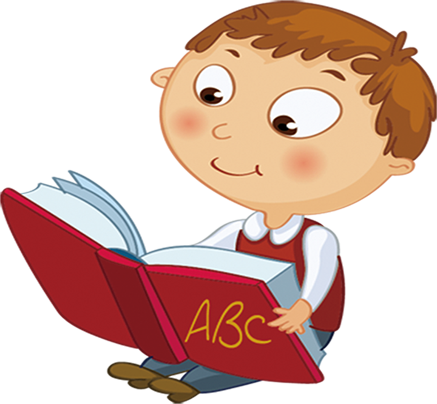 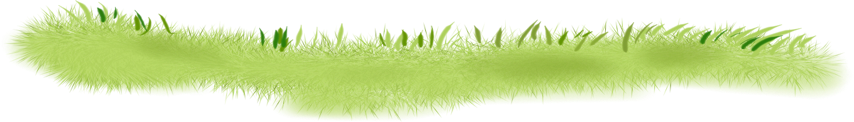 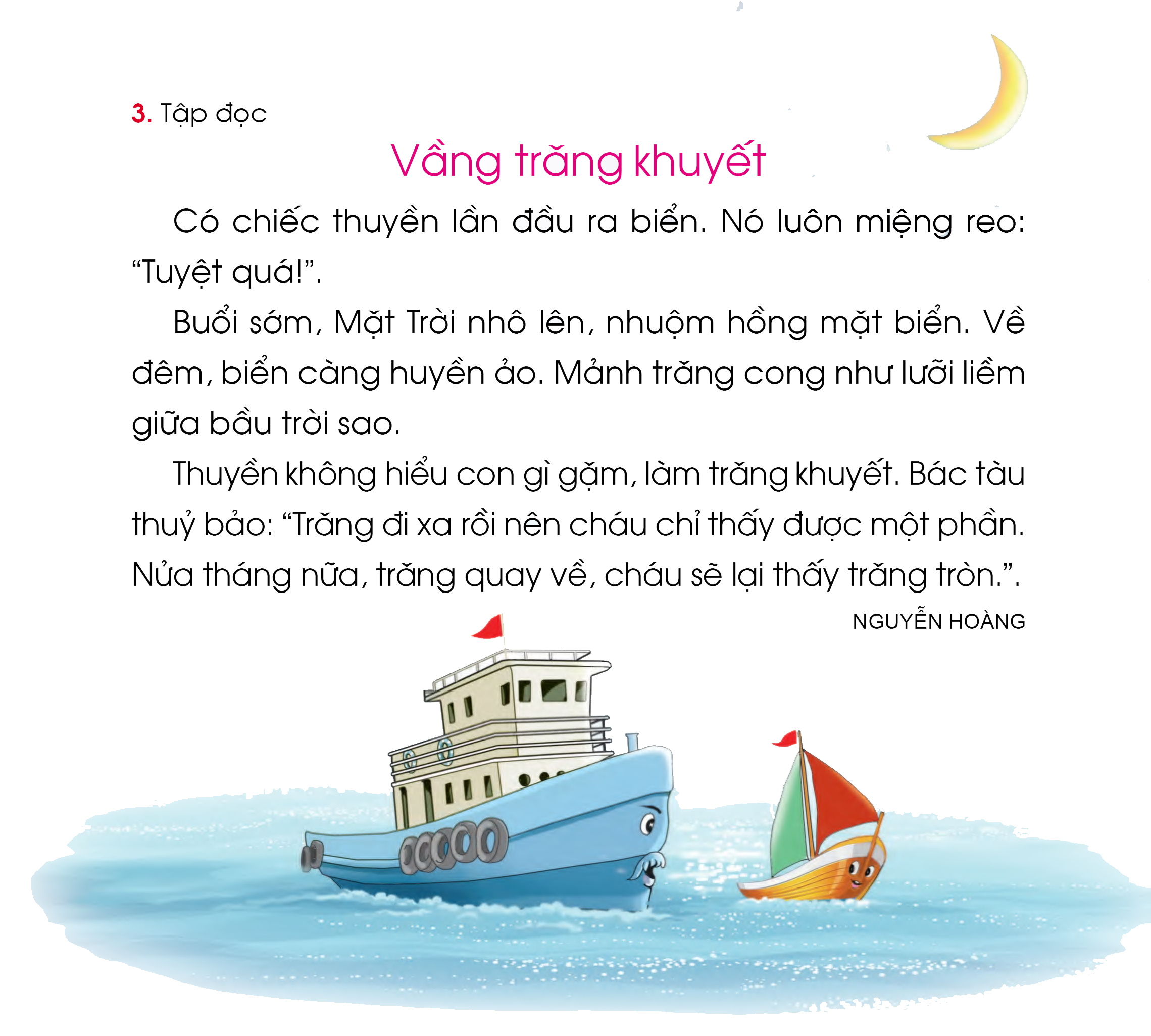 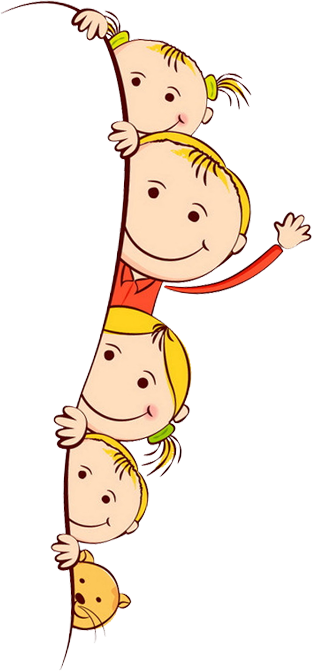 Luyện đọc từ
trăng khuyết
chiếc thuyền
luôn miệng reo
tuyệt quá
nhuộm hồng
huyền ảo
lưỡi liềm
trăng tròn
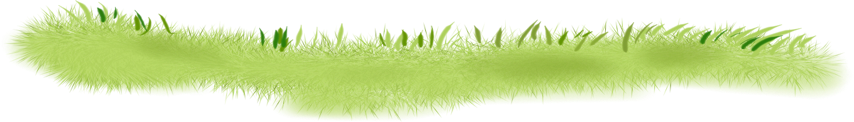 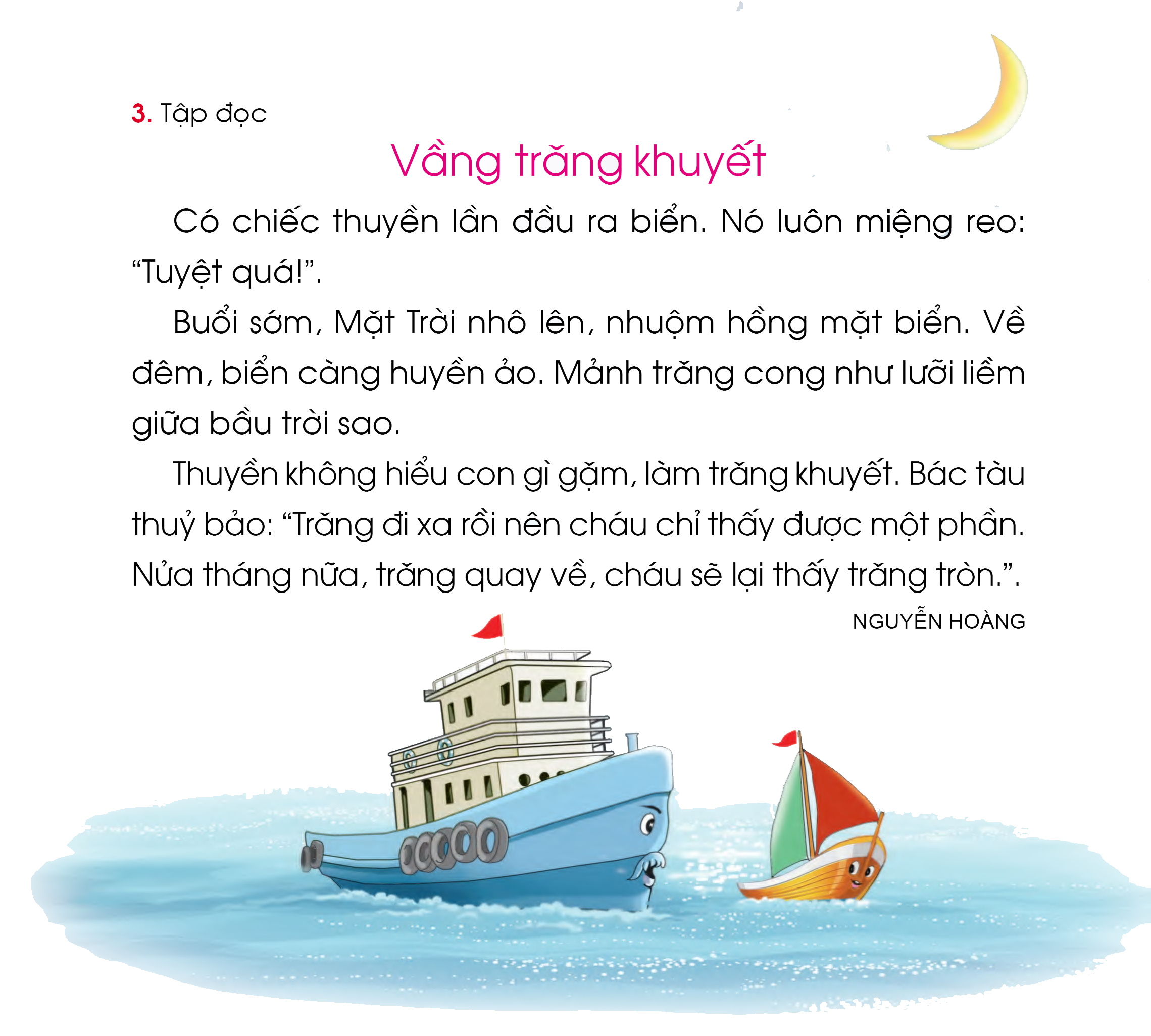 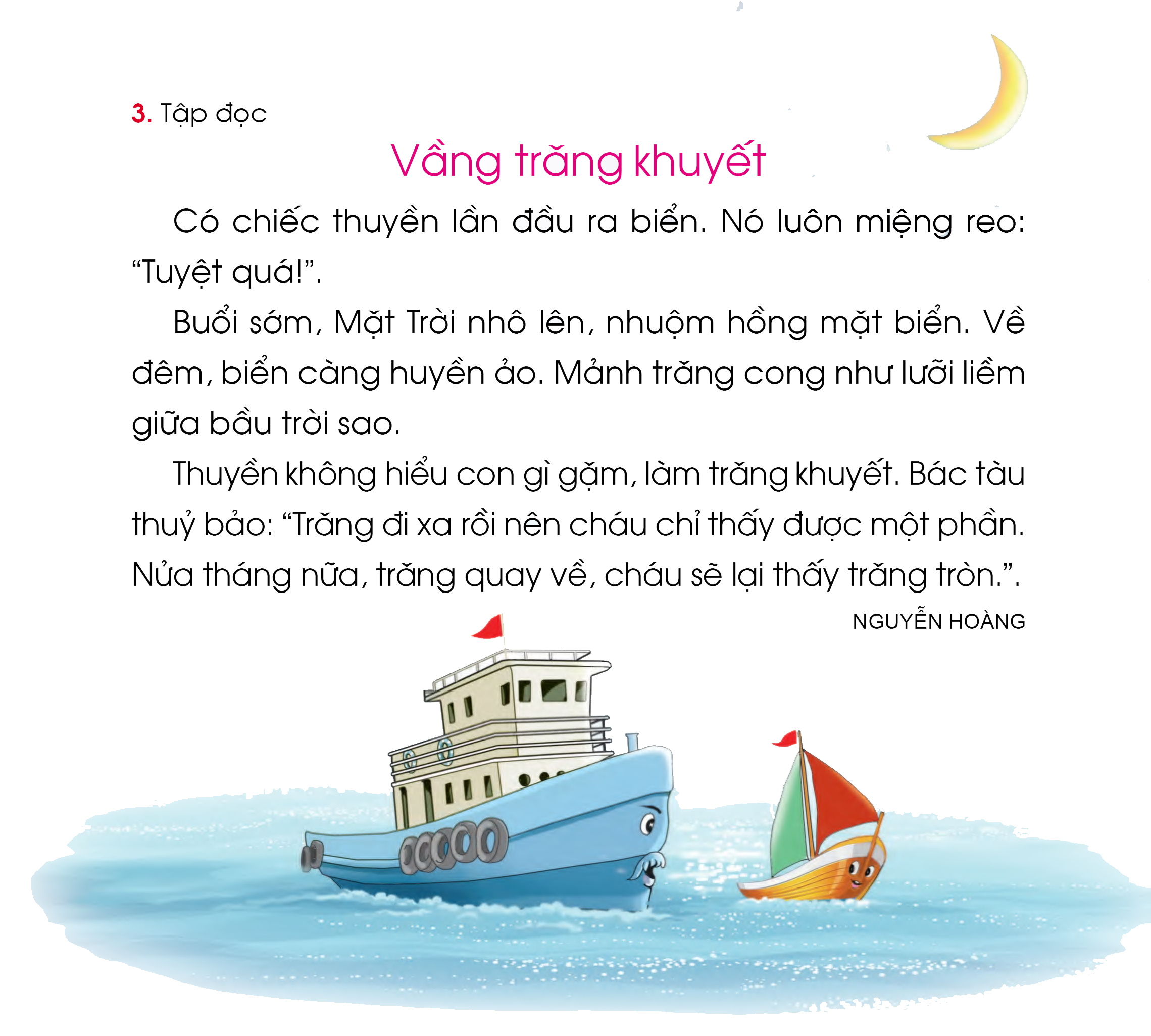 1
2
3
5
4
6
8
7
9
10
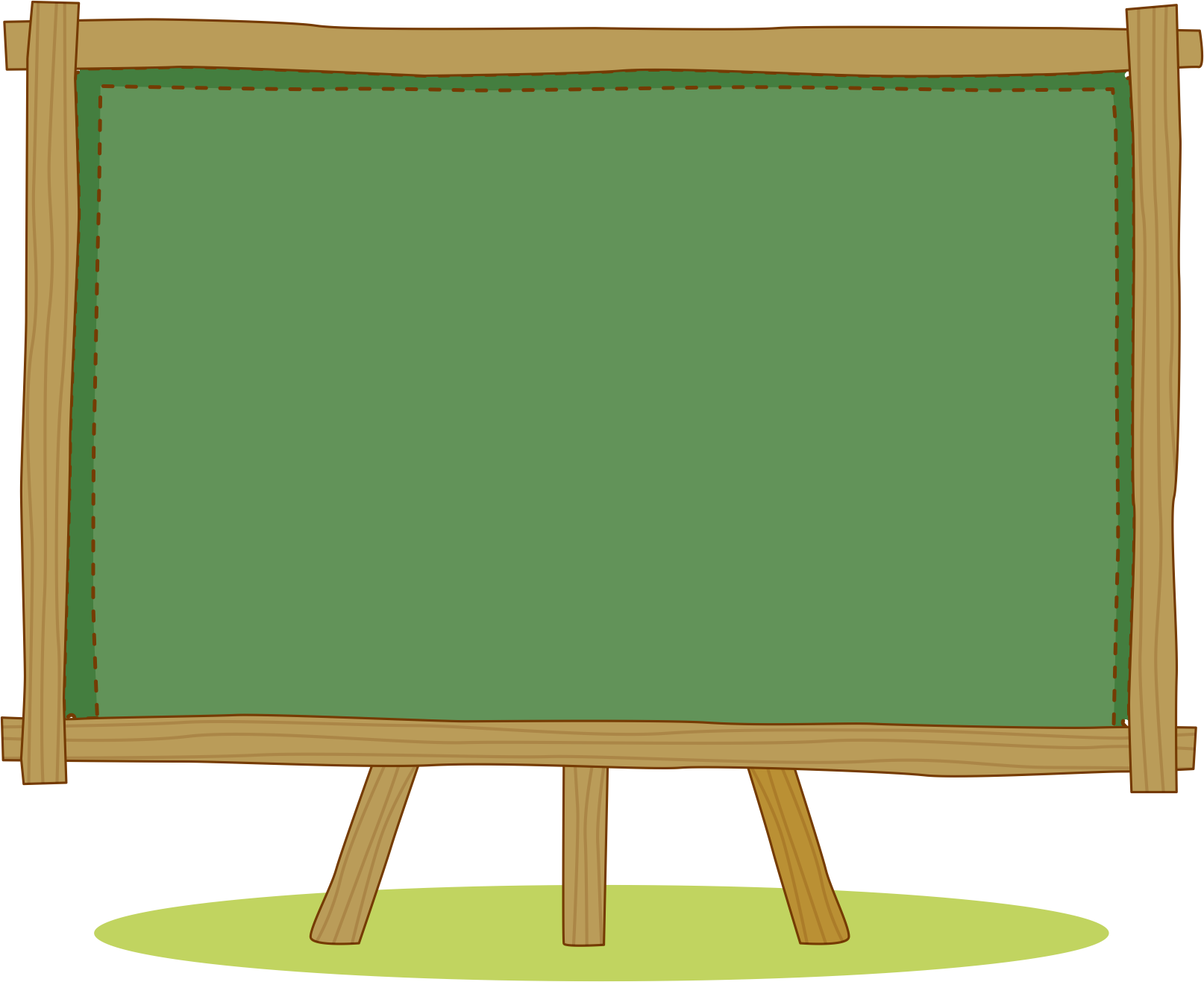 TÌM HIỂU BÀI
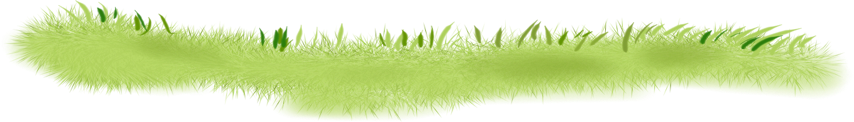 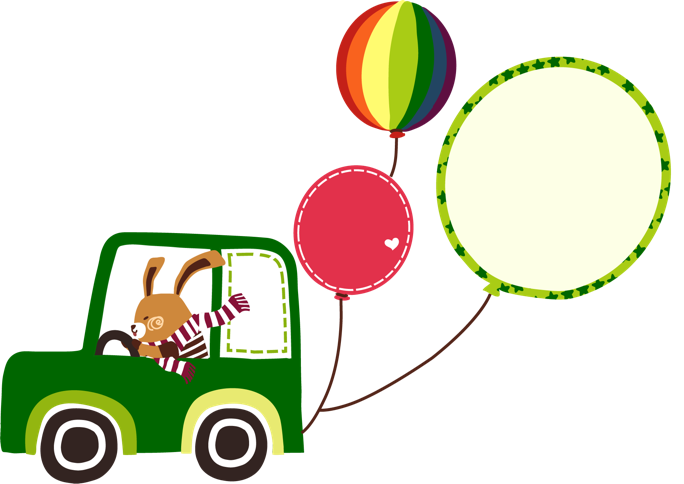 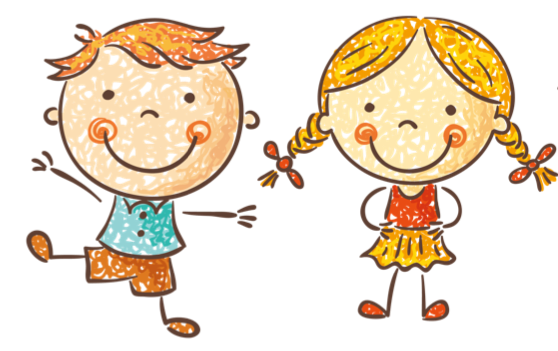 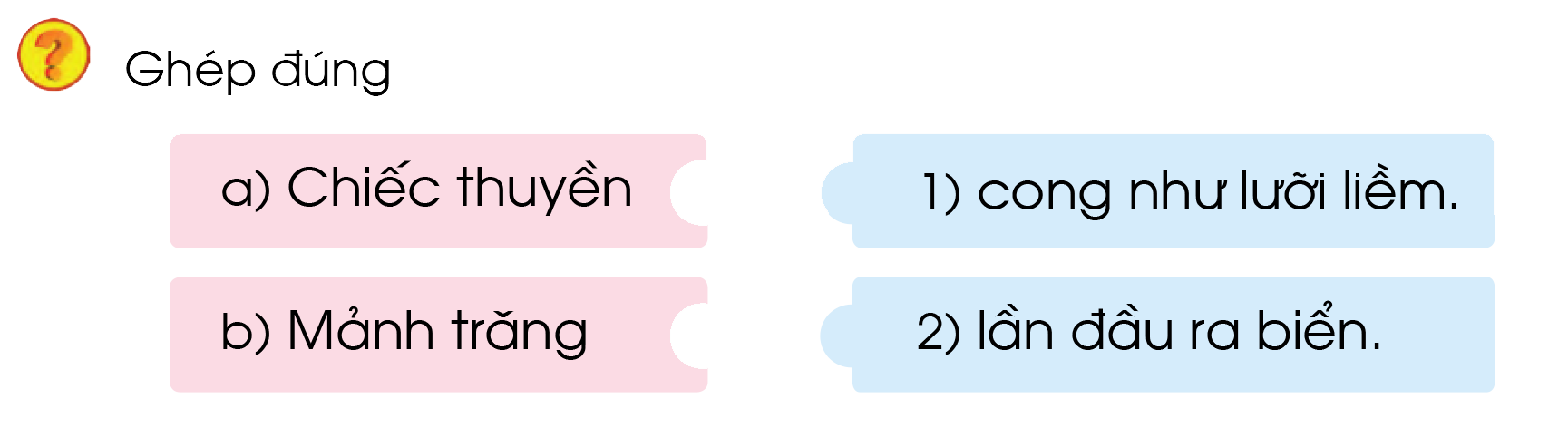 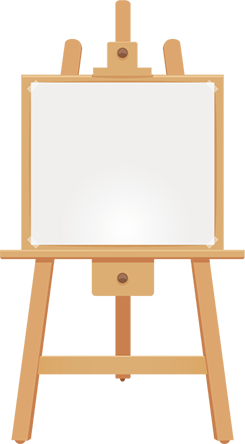 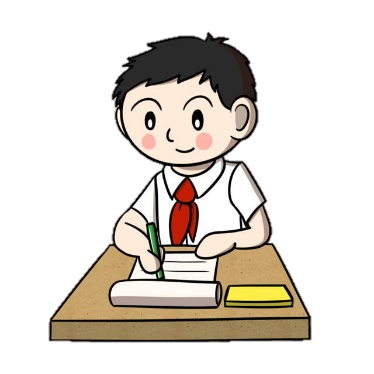 Tập viết
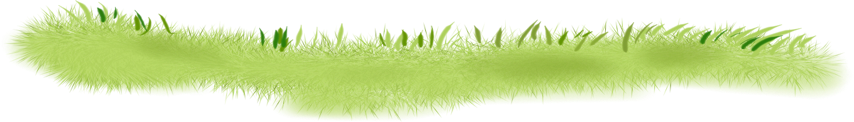 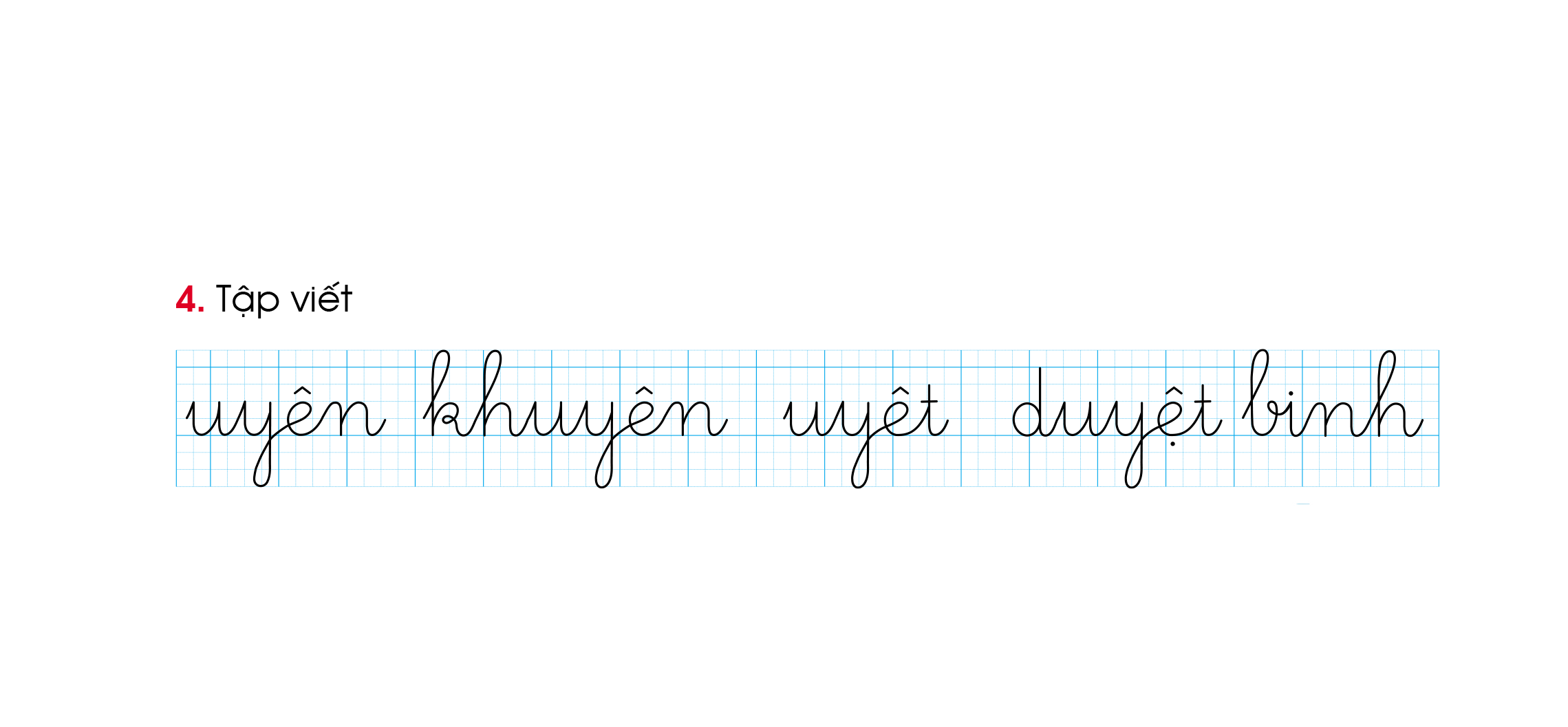